Internet governance and the The domain name
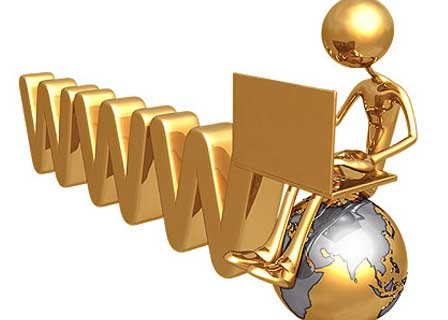 Domain vs domain name?
Domain name:
muni.cz

Domain:
.cz = domain
muni = subdomain
How the system works?
The user enters a domain name into the browser
The browser sends an inquiry to the “name server”
Name server searches the “domain sentence” in the DNS database and “translates” the domain name into the IP adress
The browser connects to the server

=> DNS (domain name system)
Structure of a domain name
Root domain           .  	(always the highest position – 				depends on the situation)

Top level domain (TLD)
Generic- 	.com	 .gov 	.org 	.biz 	.edu
National-	 .cz 	.uk 	.de 	.sk 	.ru

Subdomain
muni.cz 	seznam.cz 		google.com

Subdomains of lower levels 
law.muni.cz	 pocasi.seznam.cz	mail.google.com
wikipedia.org
Functions of a domain name
Technical
?Identification?
Not necessarily – e.g.goodwill.com
Search
Promotion
Competitive
How domain names are assigned
Assignation is based on registration
The database of domain names is maintained by Administrators/Sponsors
Each top level domain has its administrator ICANN, EURid, CZ nic
The main task of administrator is to run DNS
The registration of domain names to individual users is performed by REGISTRARS
Registrars are entrepreneurs and compete
Main principles of registration
ICANN – top authority
Internet corporation for assigned names and numbers
responsible for managing and coordinating the Domain Name System (DNS)
ICANN is also responsible for accrediting the domain name registrars
Domain speculations
And abusive registrations
The ultimate consequence of priority and singularity principles
Competition for privileged domain names
Fastest user wins the race 
Creates space for abusive domain name registrations
Cybersquatting
Typosquatting
Domain Kiting
Domain Hijacking
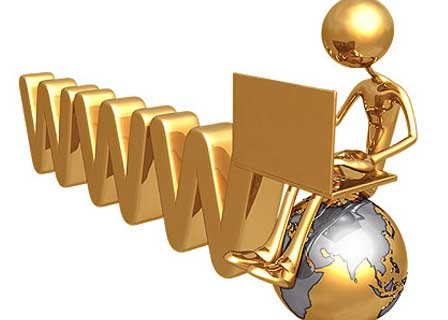 Legal concept of a domain name
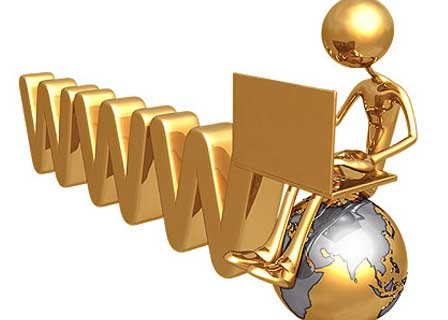 Legal definition of a domain name
Property					(?)
Contract					(?)
Legal institute sui generis 		(?)

Practical meaning
Can you sell a domain name?
Can we apply the fundamental right of property?
Is there any “absolute right” for a domain name?
Can you inherit a domain name?
Domain name as a contractual relationship?
Domain name holder
Registrator
Contract ?
Contract ?
Contract ?
Administrator
Domain name as a Property ?
International perspective
(US, UK,)
Domain names are creatures of contract Discussion – they are also intangible property with limitations (UK, US)
Germany 
Not a „thing“ but „contract“ (vertraglich Anspruch)
It is a part of property/has value (Vermögenswert)
Protected by trademark law (globally) in certain cases
Discussion – 
Should the concept be reviewed
Who controls the DNS?
Internet governance
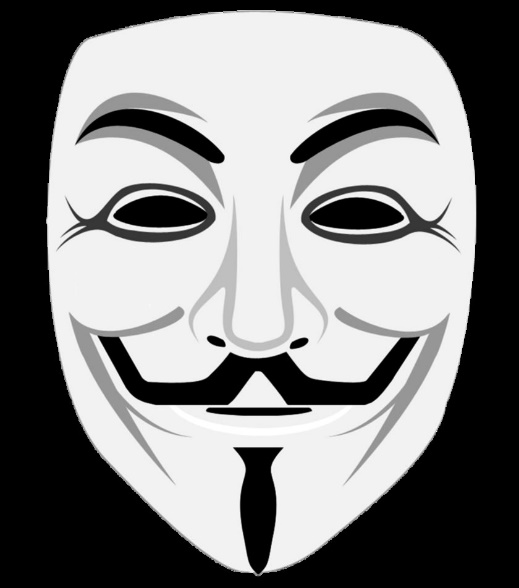 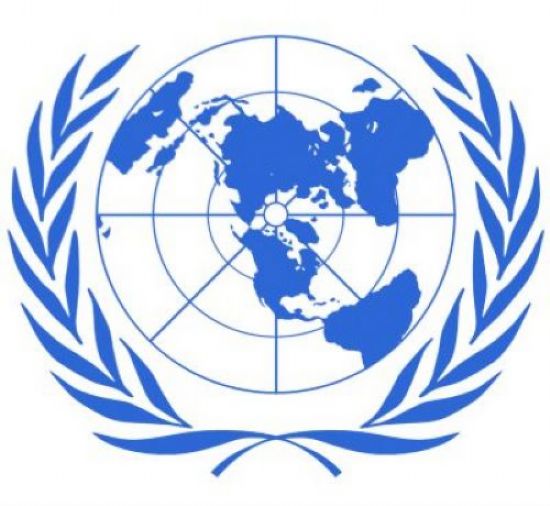 Proprietory or open format ?
The first proprietory format was unsuccessfull 
Telecommunications
Cable TVs
Banks(SWIFT)
Intranet 
LAN
1982
TCP/IP – 
Vyvinul Stanford a UCL 
Army – the first user
After that IBM, AT&T and DEC
1988
Established by US government
Administers IP adresses and domains
LDNS“ Office
1991 Browser
ISOC 1992
Non-profit organization
Standards coodination
Internet Engineering Task Force (IETF),
Internet Architecture Board (IAB), 
Internet Engineering Steering Group (IESG), 
Internet Research Task Force (IRTF).
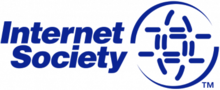 1998
Internet Corporation for Assigned Names and Numbers
From „single stakeholder“ to „multi-stakeholder“
ICANN
After 2016
The contract between USA and ICANN runs out
Either – completion of multi-stakeholder model
Or – return under US government
ICANN – top authority
Internet corporation for assigned names and numbers
responsible for managing and coordinating the Domain Name System (DNS)
ICANN is also responsible for accrediting the domain name registrars
https://www.icann.org/en/system/files/files/iana-stewardship-transition-proposal-10mar16-en.pdf
ICANN – top authority
Internet corporation for assigned names and numbers
responsible for managing and coordinating the Domain Name System (DNS)
ICANN is also responsible for accrediting the domain name registrars
How to get a new TLD?
HOW many TLD are there now?
CCA 1400
https://en.wikipedia.org/wiki/List_of_Internet_top-level_domains
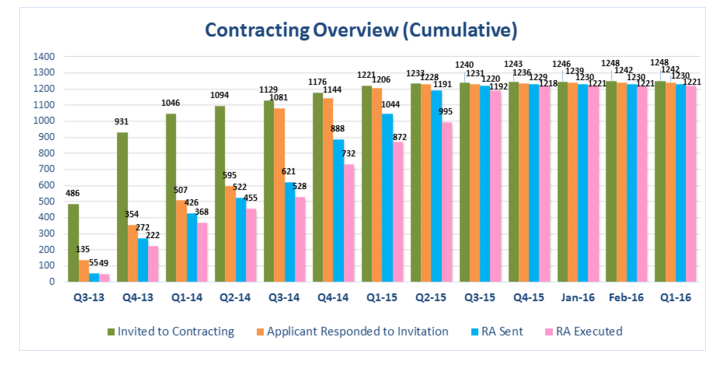 What do they have in common?
What is harmonized?
Trademark protection
Alternative dispute resolution
Applies to new TLD
LTD prior to such
Alternative dispute resolution
The harmonized solution
Reasons
Increased volumes of squatting cases
Problems with international element
Insufficient national regulation
Low experience of judges with cybersquatting and IP law in general
Alternative resolution - principle
Arbitration clause in the terms and conditions of registrations
Third parties have the right (not duty) to file a complaint at a selected arbitration institution
Arbitration clauses are contained in the majority of domain names
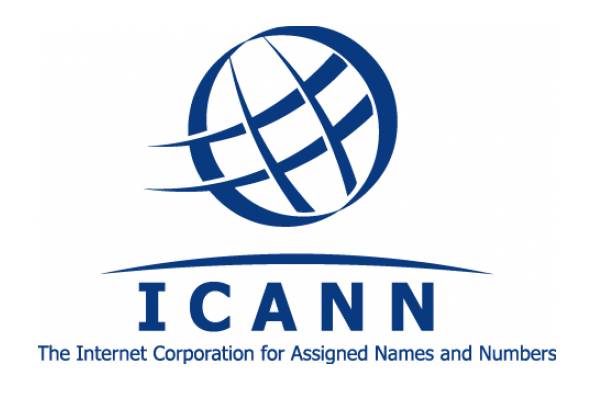 UDRP
Panel
Response
Notification
File complaint
Decision
Implementation
Review
0
+1
+5
+3
+20
+14
+3
+10
Commencement
56 days
UDRP
Trademark holder
?
Domain name holder
Registrar
Administrator
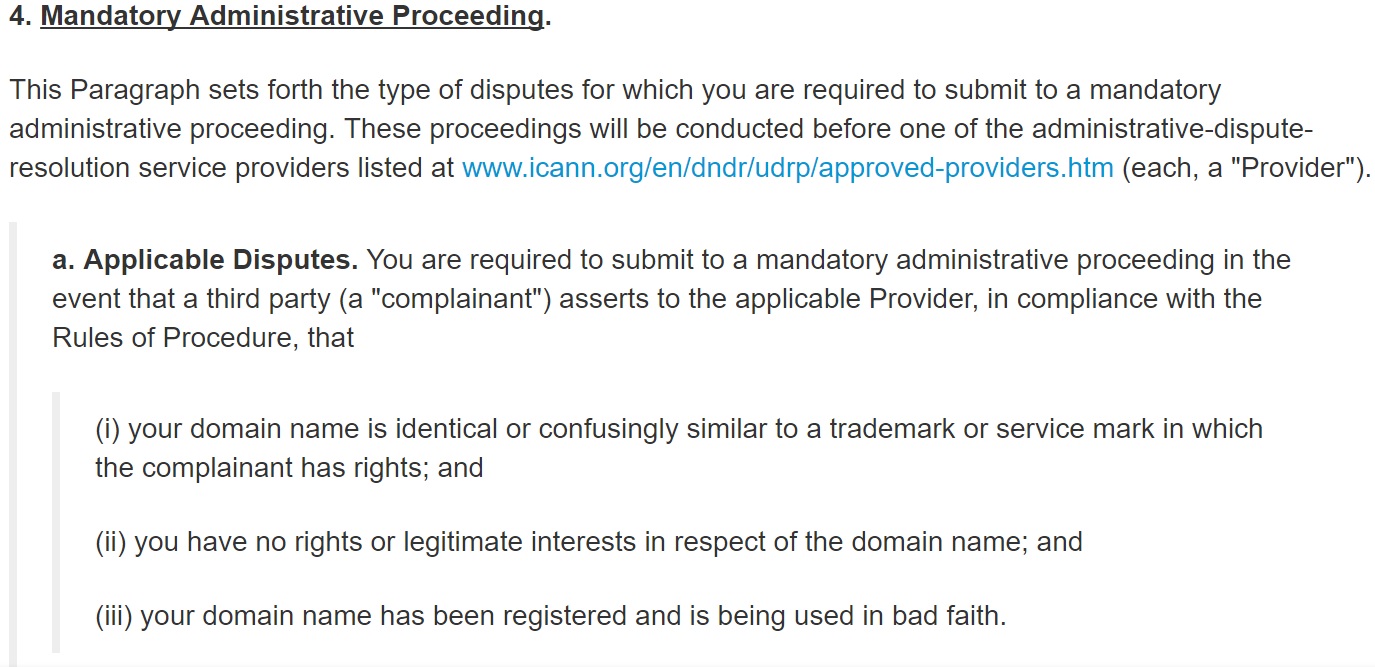 Cumulative condition
Another problem
Defensive registrations
215,835 .xxx domains.  132,859 are, adult-related sites, while 82,976 are merely defensive registrations
Why Taylor Swift is buying adult web domains (fortune.com)
.porn as a business model?
COSTS
INCOME
1 million dollars
150 dollars per registration per 5 years
1 000 000 / 150
All you need is 6 000 Celebrities and companies who make „smart business move“
Trends to help trademark and personal rights
RESERVED NAMES
SUNRISE PERIODS
UDRP procedure 
RRP procedure
RESERVED NAMES
https://www.icann.org/sites/default/files/packages/reserved-names/ReservedNames.xml
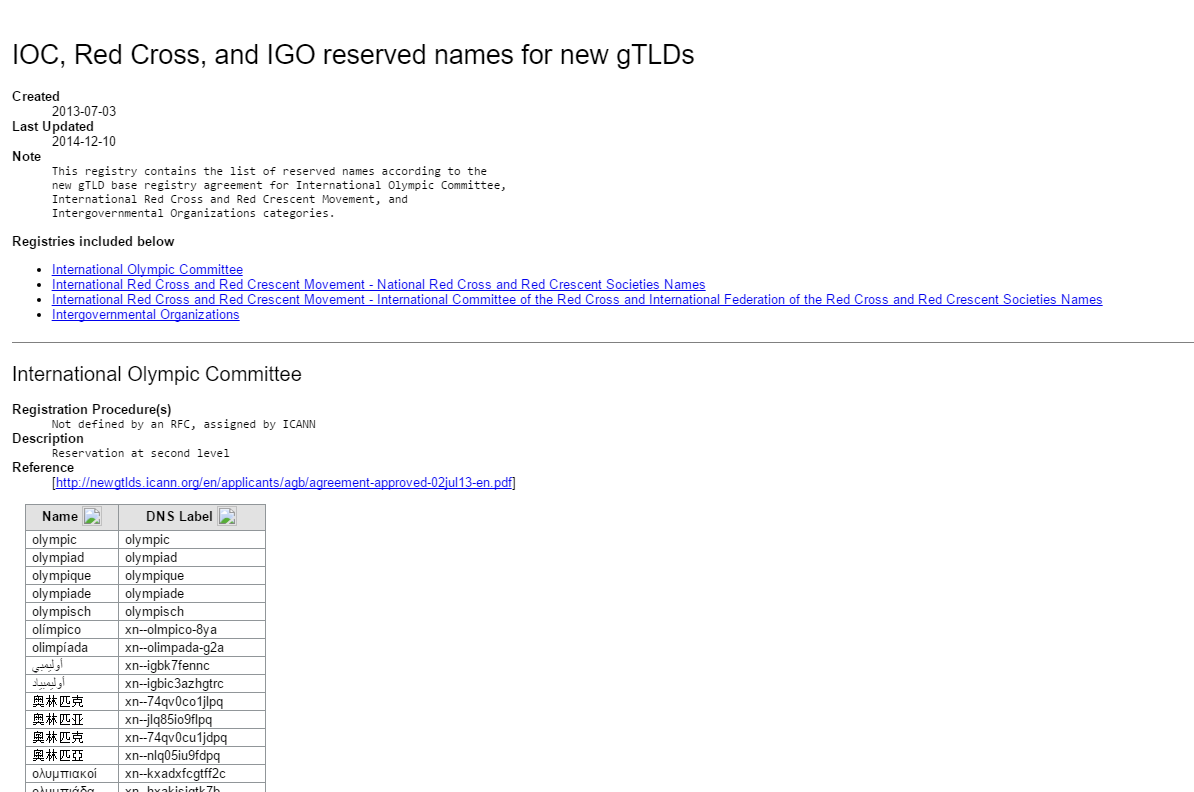 Trademark Clearinghouse
SUNRISE PERIODS
Domain disputes
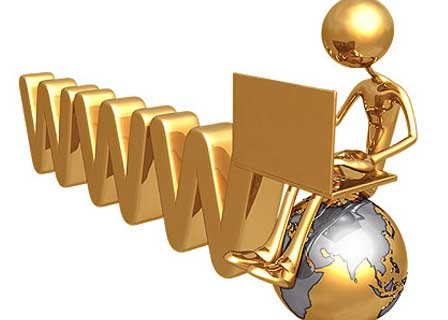 How to be legally protected from squatters?
Competition law
Trademark law
Geographical indications
Commercial name (firma)
Right for privacy
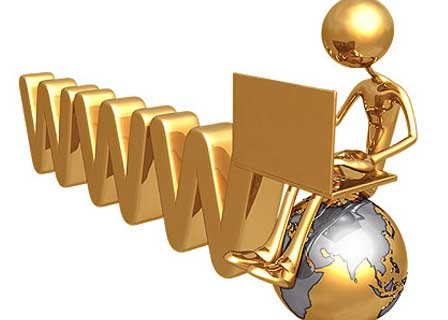 UNFAIR COMPETITION
§2976 – 
 "conduct in economic competition 
conflicts with the accepted practices of competition 
 may be detrimental to other competitors or customers. 

Unfair competition is prohibited.
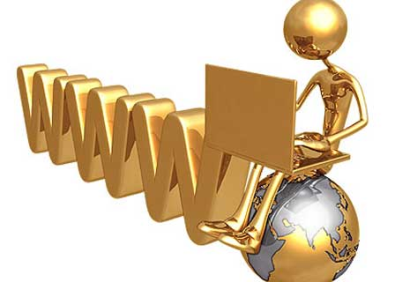 UNFAIR COMPETITION
misleading marking of goods and services
svycarskehodinky.cz,  gooogle.com, vikipedia.org
parasitic use of the reputation of another competitor's enterprise, products or services
Domain names and right for privacy and personality rights
UDHR Article 12
No one shall be subjected to arbitrary interference with his privacy, family, home or correspondence, nor to attacks upon his honour and reputation. Everyone has the right to the protection of the law against such interference or attacks.
Charter of human rights – Article 10(1) 
 Everyone has the right to demand that his human dignity, personal honor, and good reputation be respected, and that his name be protected.
Possible violations of personal rights
Paroubeknamars.cz
bushsucks.com
Ihategates.com (inactive)

Juliaroberts.com
Britneyspears.com
Protection of company names - § 423 Civil code
FIRMA
FIRMA is potected by unfair commercial rules
Trademark
Exclusive right to use the trademark in connection with goods and services
Example
Squatter registers a domain sony.cz and offers it for sale 
Can these companies rely on the protection on the company name claims?
Sony Music Entertainment Czech Republic s.r.o.
Sony Music Entertainment Czech Republic s.r.o.
SONY Czech, spol. s r.o.
Sony Ericsson Mobile Communications International AB Branch Office Czech Republic,
Example
Squatter registers the domain lego.cz
He does not use this domain and offers it for sale for 200 000 Kč

Can the trademark owner claim violation of his rights?
Can the trademark owner claim transfer of the domain name?
What if the owner is based in denmark, administrator is Czech and squatter Russian?
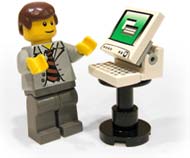 .eu domain
Established  „by law“ 
733/2002/EC
To accelerate e-commerce 
Promote common market
Accelerate benefits of information society
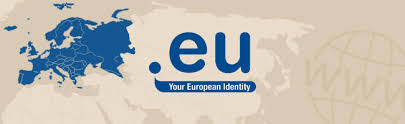 Structure of the .eu domain
REGISTRY
REGISTRARS
USERS
REGISTRY (sponsor)
Administers the .eu domain
EURid 
Non profit company
Established under Belgian law
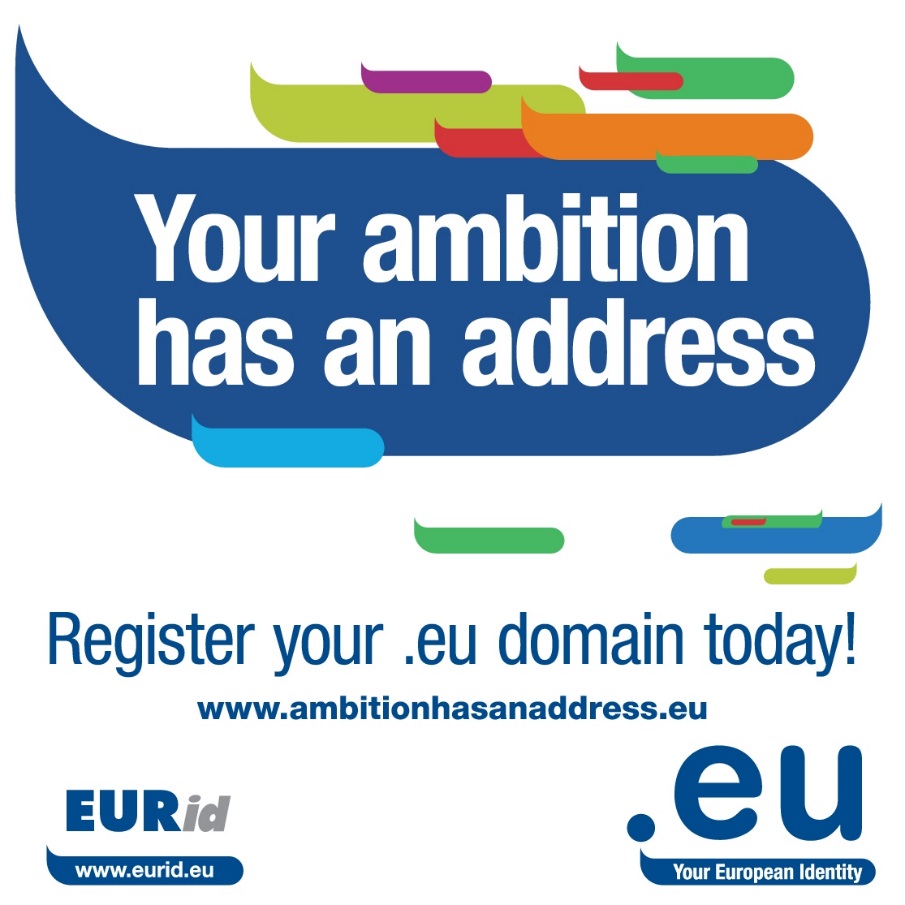 Registrars
Independent entities
Have to be accredited by the registry
Do not have to be European
Currently cca 900 accredited registrars
USERS - Eligibility criteria (Art 3)
Policy rules (874/2004)
Requirements for domain name applications
Requirements for registrars
Requirements for registrar accreditation
Languages
Registration procedures
Language
For any communication by the Registry that affects the rights of a party in conjunction with a registration, such as the grant, transfer, cancellation or revocation of a domain, the Registry shall ensure that these communications are possible in all official languages.
Protection of rights in .eu domain
Protection of rights
Sunrise periods
1st period
only registered national and Community trademarks, geographical indications, public authorities
2nd period 
names that can be registered in the first part as well as names based on all other prior rights
3rd period – all other users
Alternative dispute resolution
2 POSSIBLE ADR PROCEDURES
Rightholder vs. User
Compulsory for the holder of a domain name and the Registry.
Not for the Rightholder
Question of “speculative or abusive registration”
Speculative or abusive registration Is
Legitimate interest
(a) the holder has used the name  for  the offering of goods or services 
(b) the holder has been commonly known by the name, 
	even in the absence of a right recognised by law
(c) the holder is making a legitimate and non-commercial or fair use of the domain name,
 without intent to mislead consumers 
or harm the reputation of a name on which a right is recognised or established by national and/or Community law.
Bad faith
(a) registered primarily for the purpose of selling, renting, or transferring to the holder of a protected name
 (b) prevent the  holder from reflecting this name in a corresponding domain name,
 provided that:
		(i) a pattern of such conduct by the registrant can be demonstrated;
		(ii) the domain name has not been used in a relevant way for at least two years
(c) primarily for the purpose of disrupting the professional activities of a competitor; or
(d) intentionally used to attract Internet users, for commercial gain, by creating a likelihood of confusion
(e) the domain name registered is a personal name for which no demonstrable link exists
Comparison ADR and UDRP
UDRP
ADR
1.Confusing similirarity
2. No legitimate interest
3. Bad faith
1. Confusing Similarity
2 No legitimate interest

or

1 Confusing Similarity
2 Bad Faith